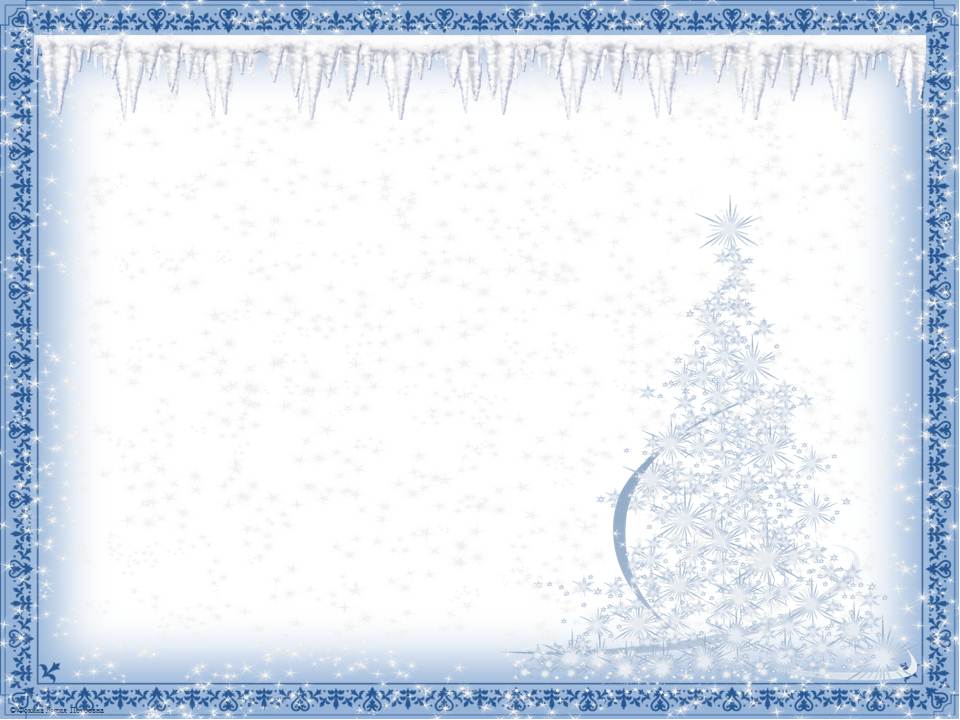 Муниципальное бюджетное дошкольное образовательное учреждение
                                                        « Турлатовский детский сад»
                               Рязанский муниципальный район, Рязанской области
                     Рязанская область, Рязанский район, д. Турлатово, ул.Новая, д.10а.
                                                             тел: + 7 (4912) 37-93-85




                                      «Зимние забавы»
                            (1 младшая группа)

      Подготовил воспитатель I квал. категории:
              Кузякова Людмила Алексеевна
Зима – волшебное время года. Это Время года любят не только дети, но и взрослые! С приходом Нового года, у каждой семьи есть возможность, как можно побольше провести времени со своей семьей и близкими. Так и у наших детей 1 младшей группы ‘’ Ромашка”   прошли замечательные праздничные выходные дни в кругу семьи, друзей и близких!
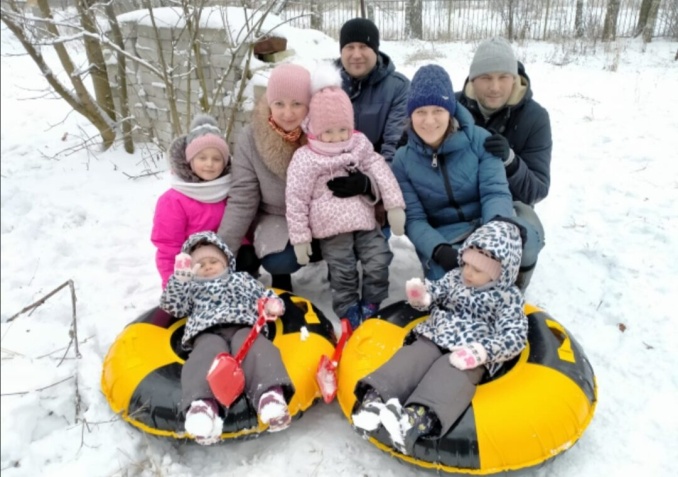 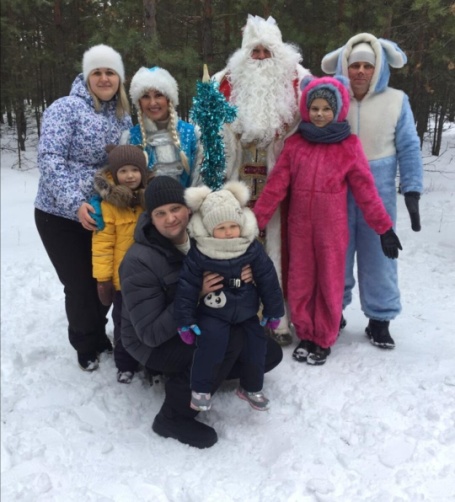 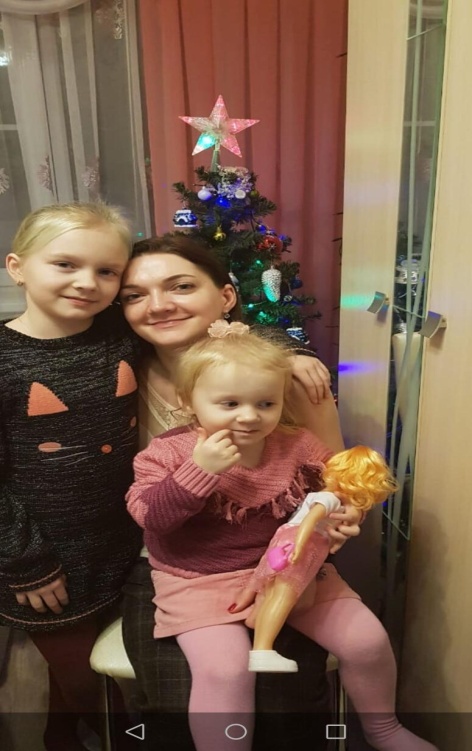 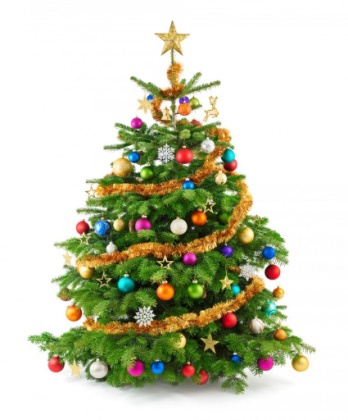 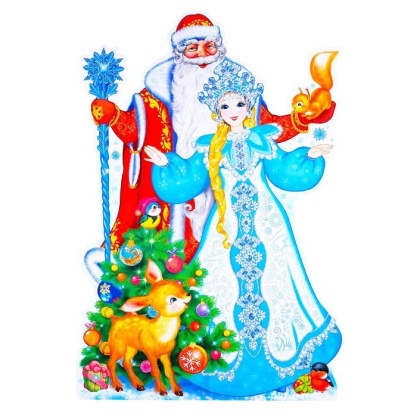 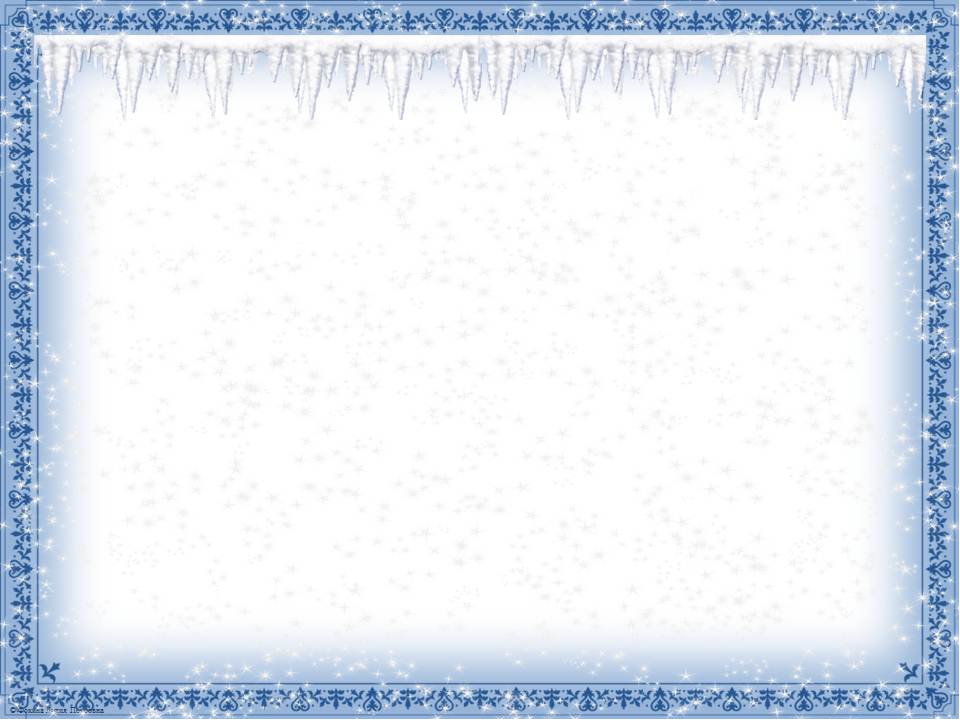 Семья Бодровых
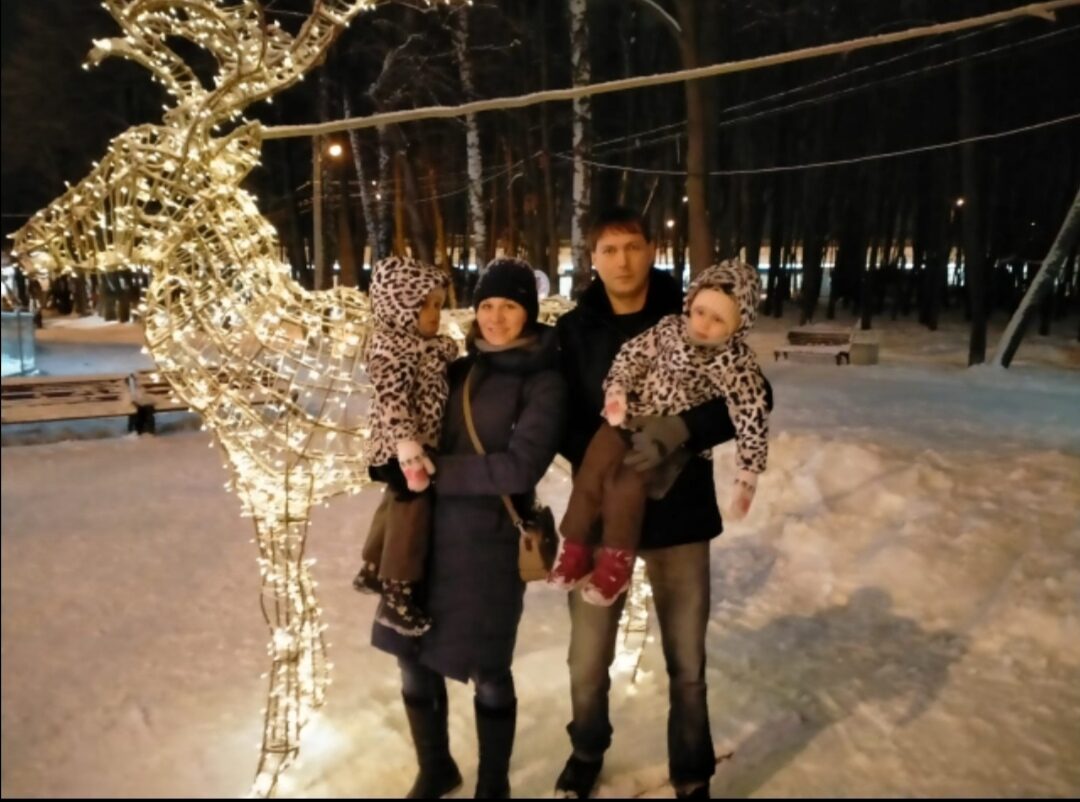 Семья Бодровых
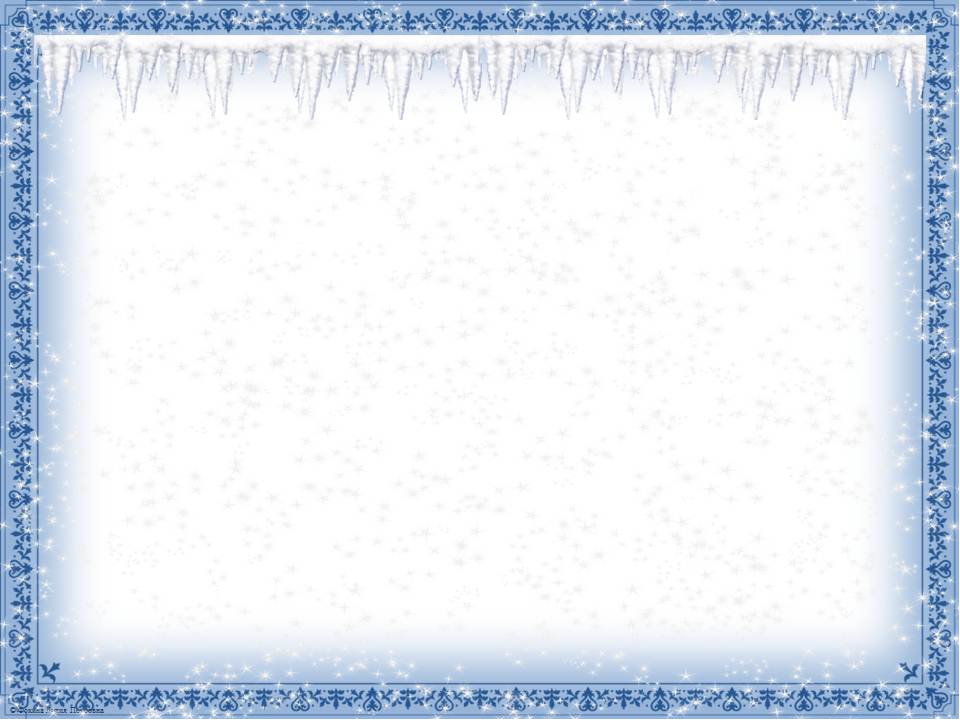 В Новогодние праздники семья Бодровых отдыхали на УРА! Отдохнули у бабушки с дедушкой, отдыхали с друзьями, ездили на развлекательные мероприятия, гуляли в парках, катались на горках.
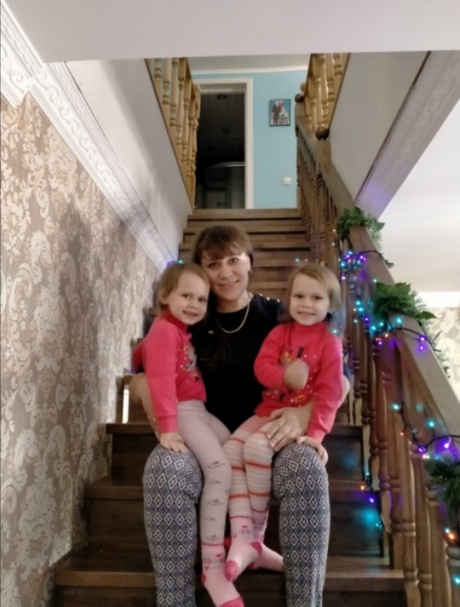 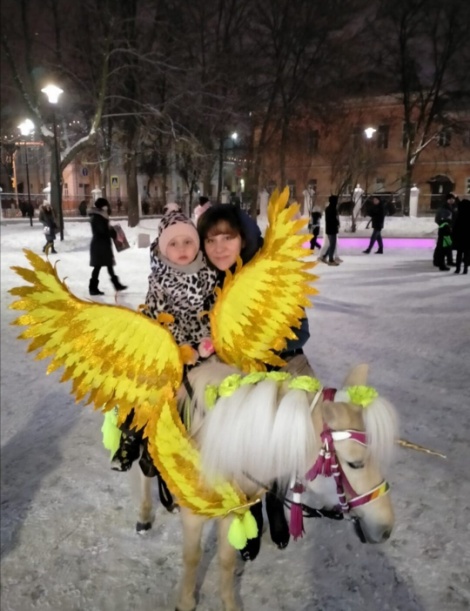 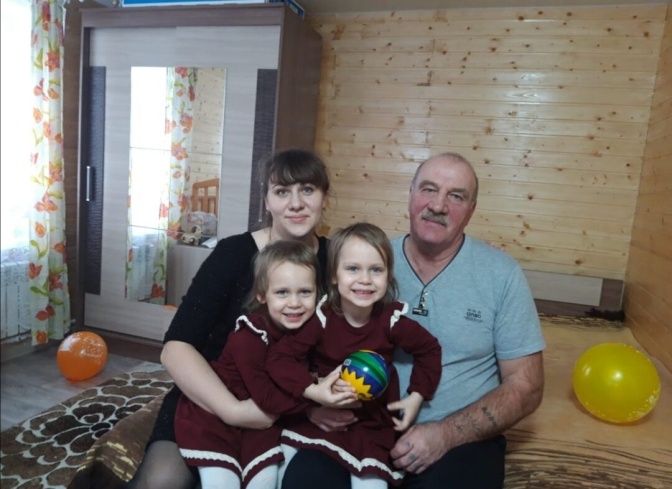 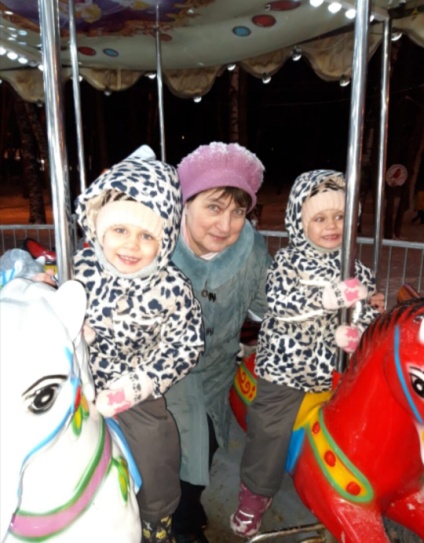 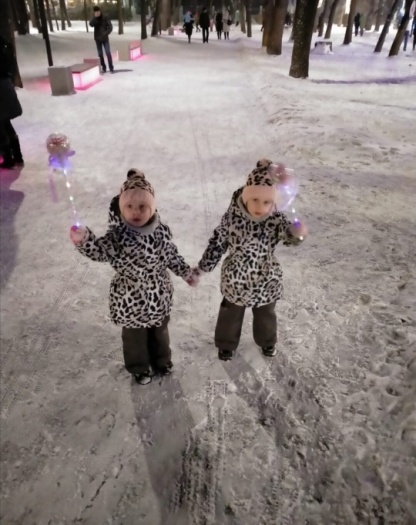 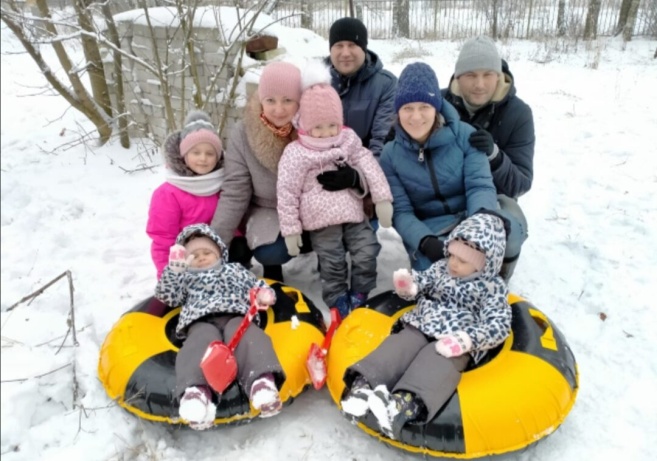 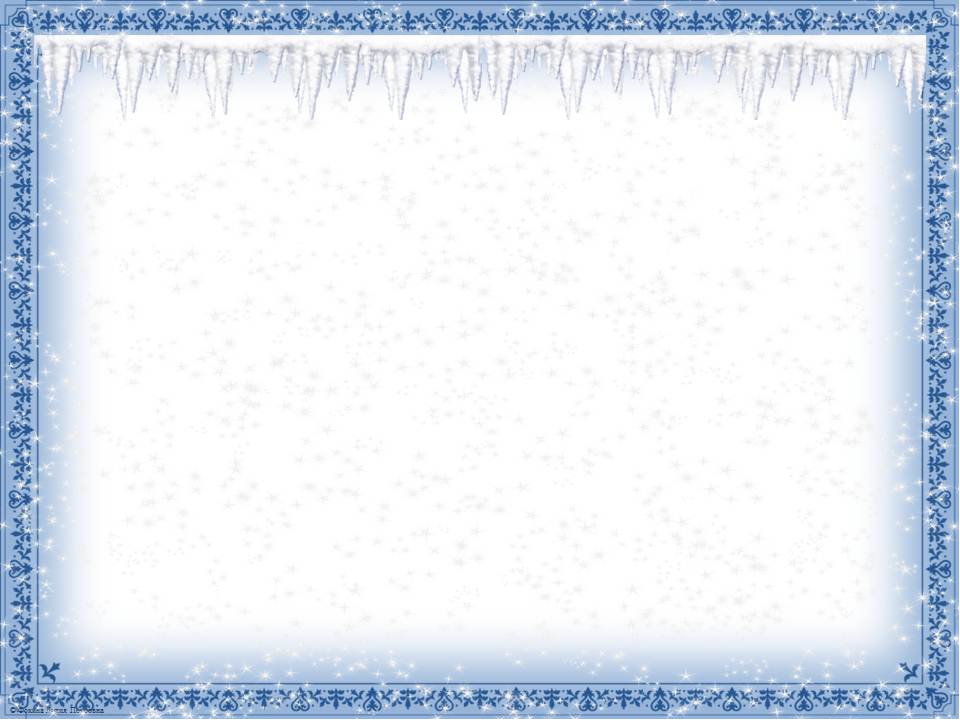 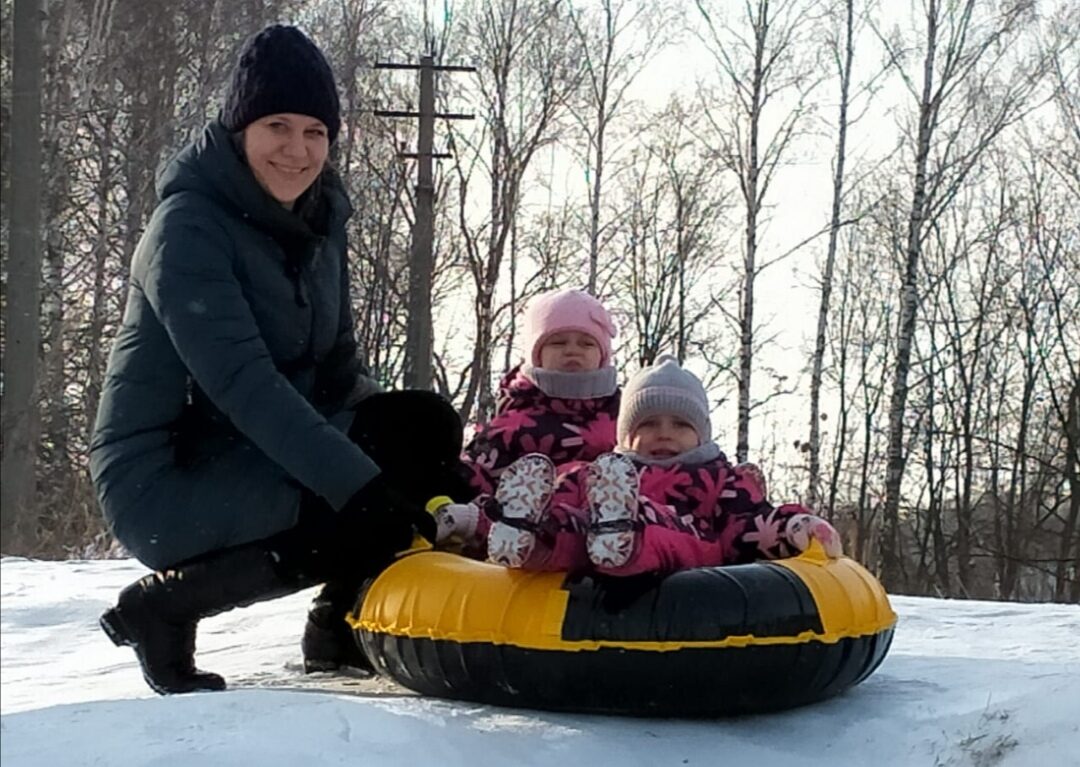 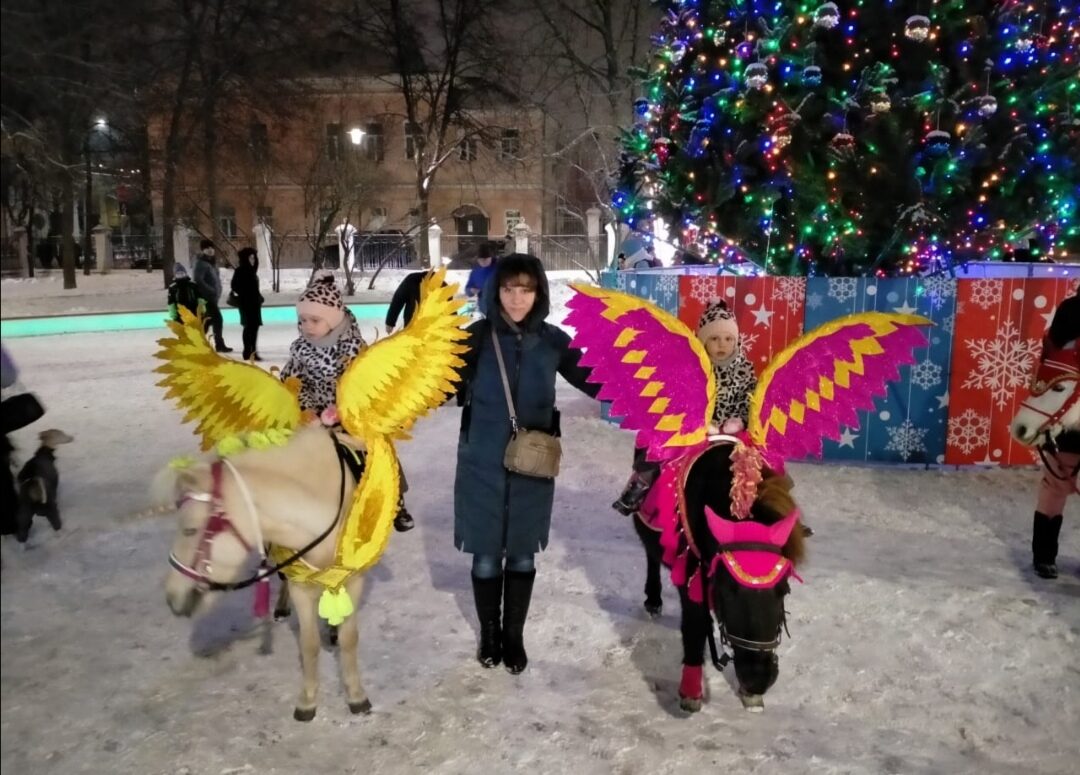 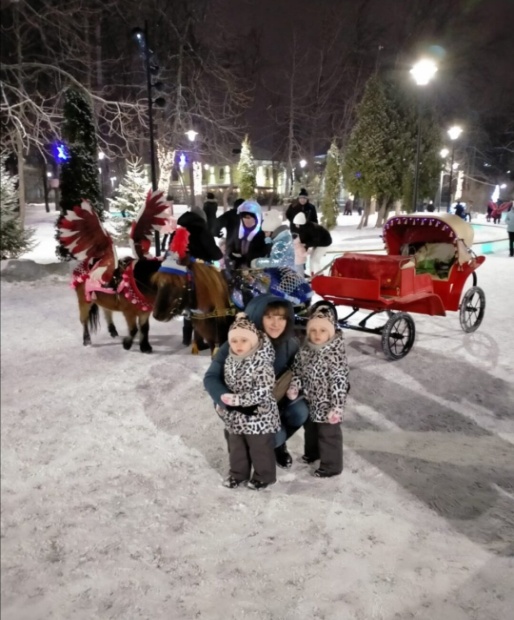 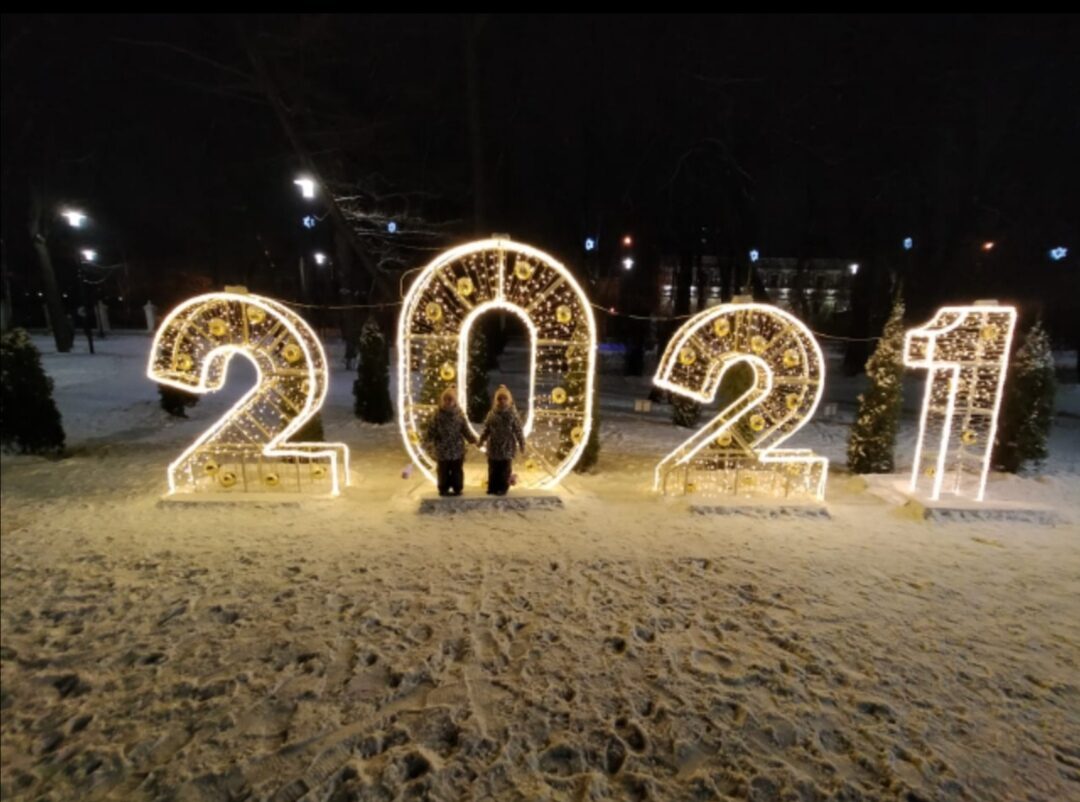 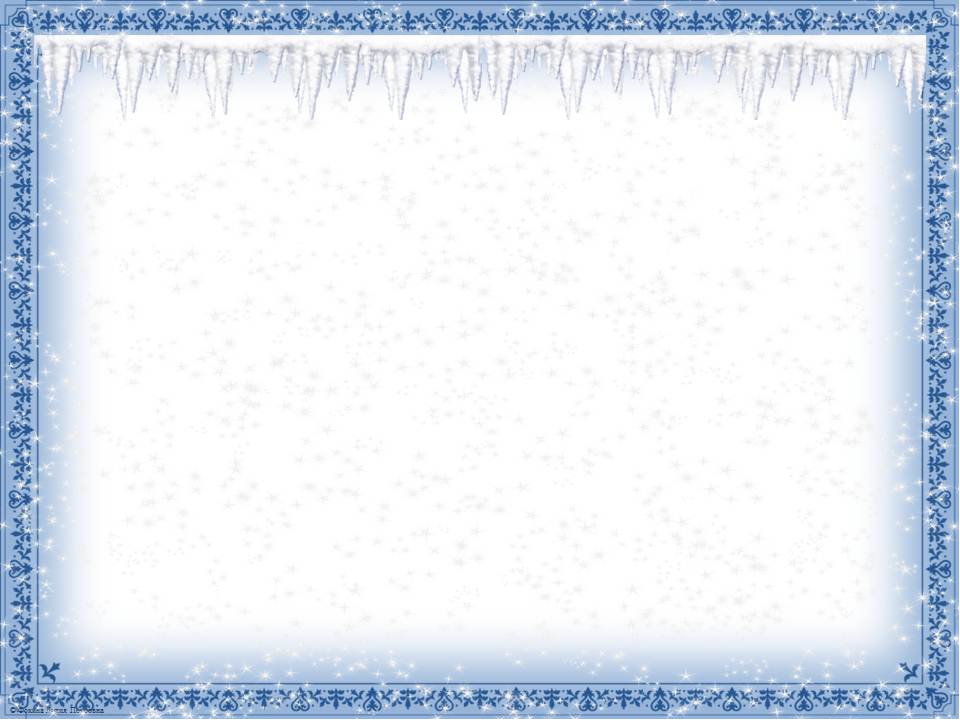 Семья Новиковых
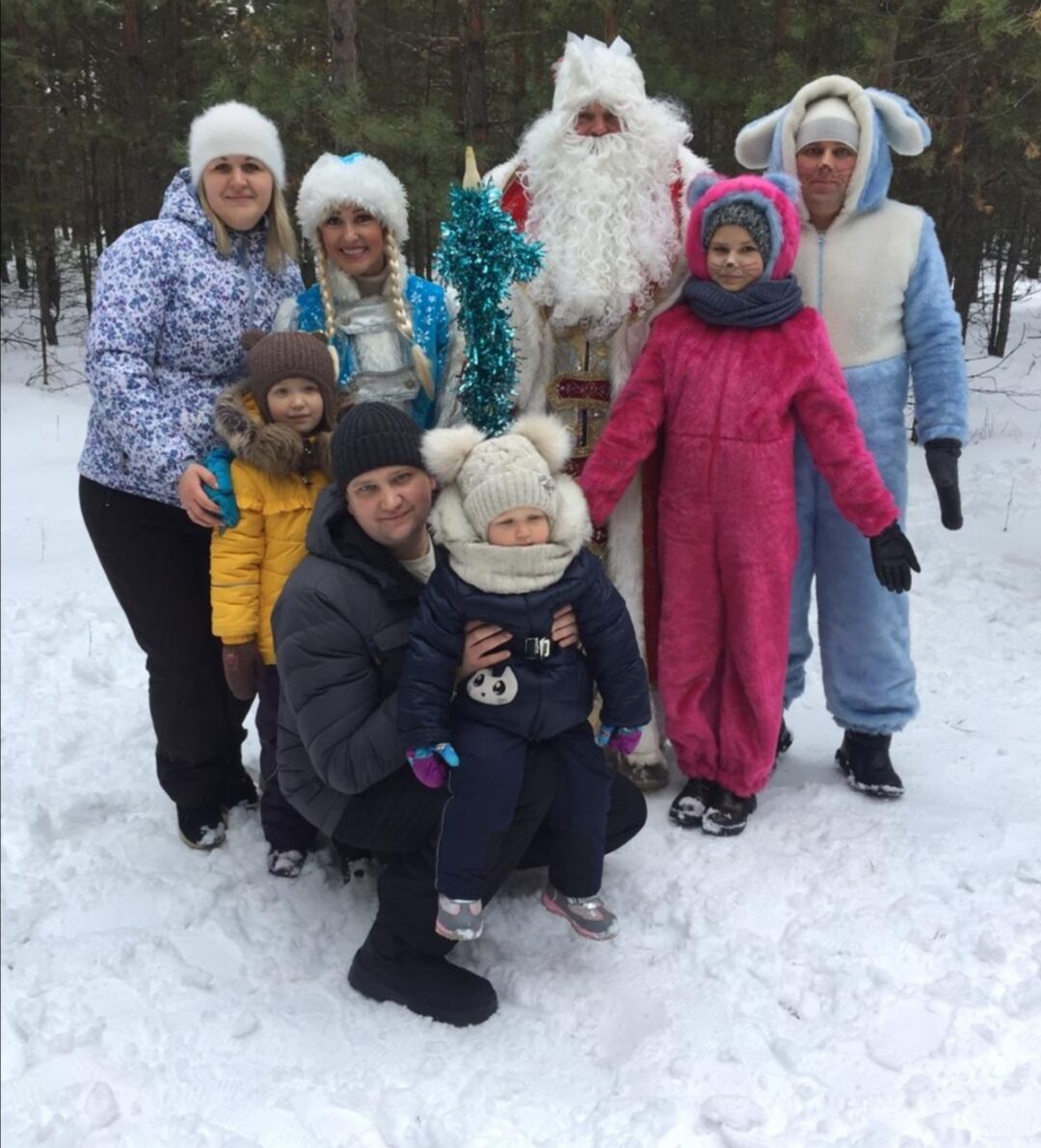 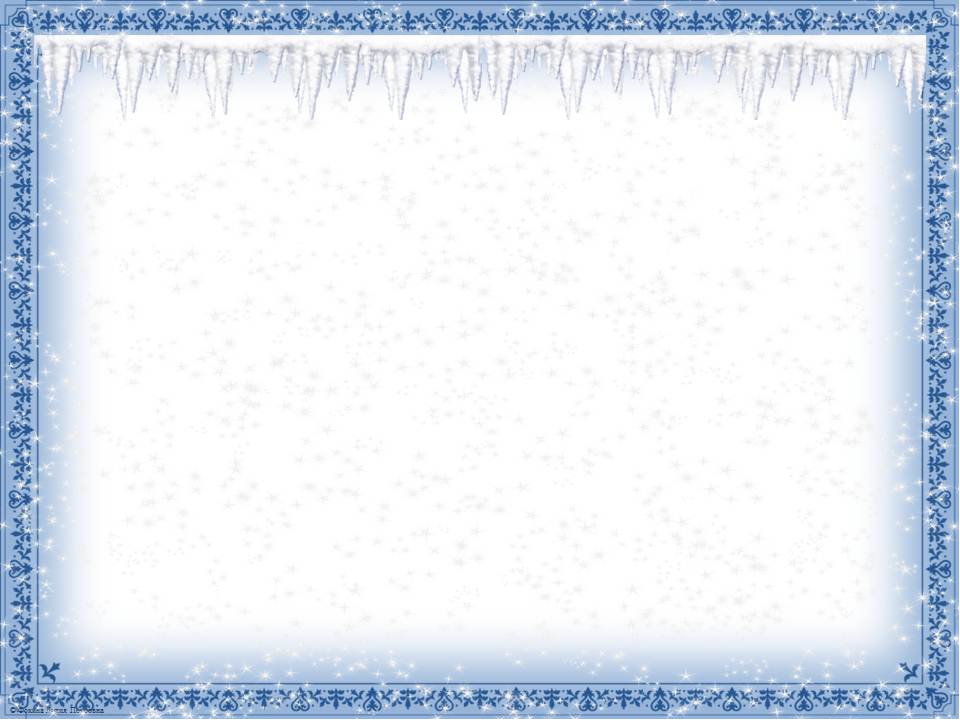 Семья Новиковых отметила праздники новогодние в кругу семьи. Выезжали загород с друзьями на прогулку в лес, кататься на тюбингах, играть в снежки и лепить снеговиков. Приехали в лес, будто попав в сказку. По лесной дороге встретили Дед Мороза и Снегурочку. Герои играли с детьми, прослушали стихотворения, покатали детвору на упряжке и конечно же подарили подарки. После таких забав устроили дружный пикник. Все довольные и счастливые вернулись домой!
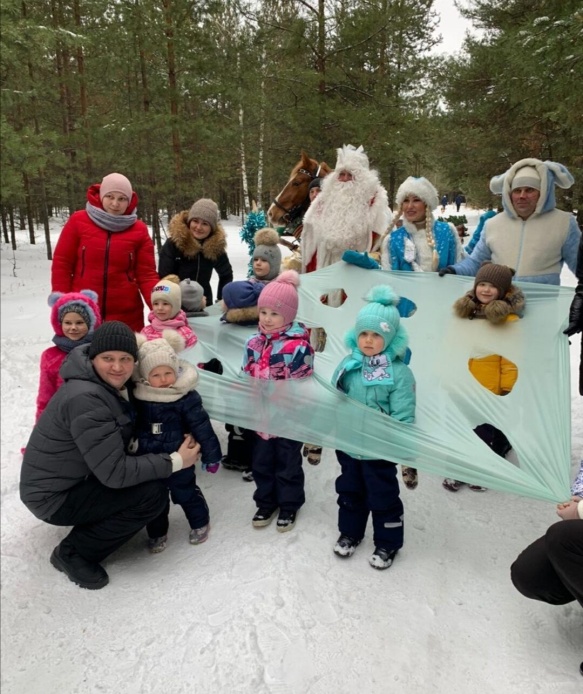 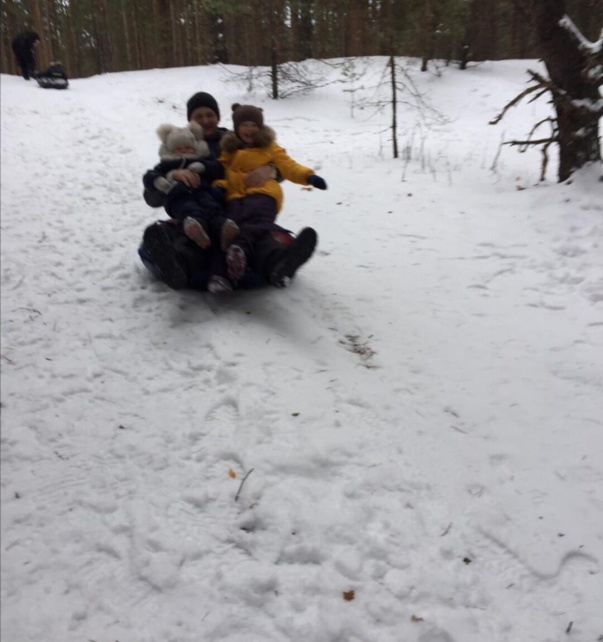 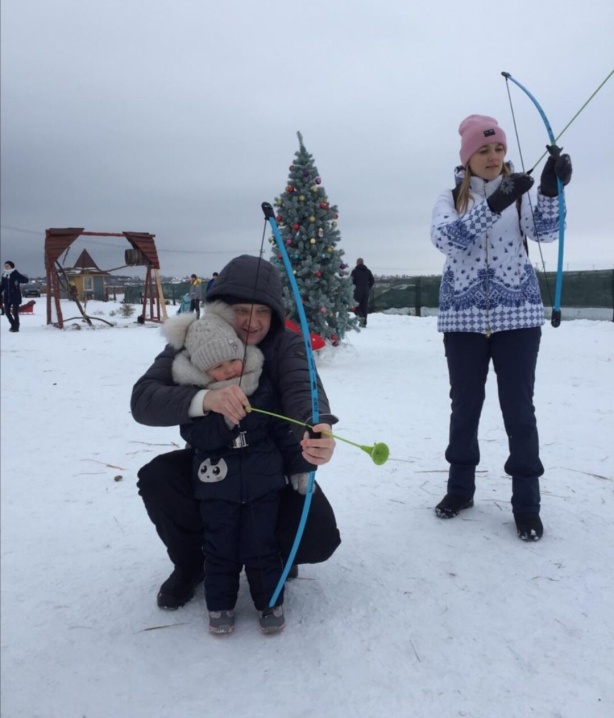 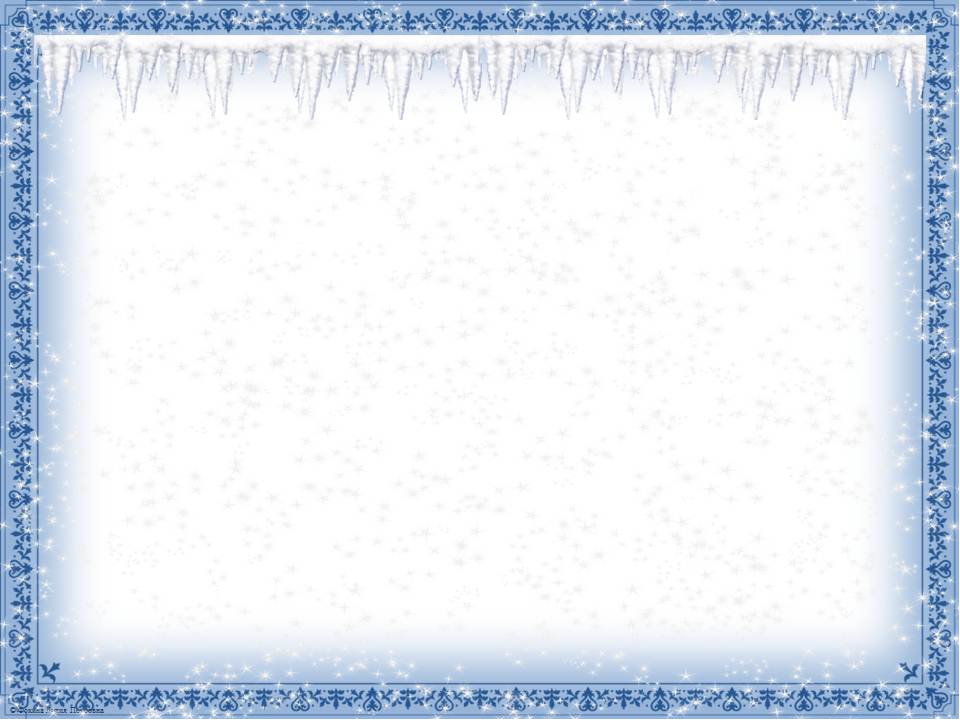 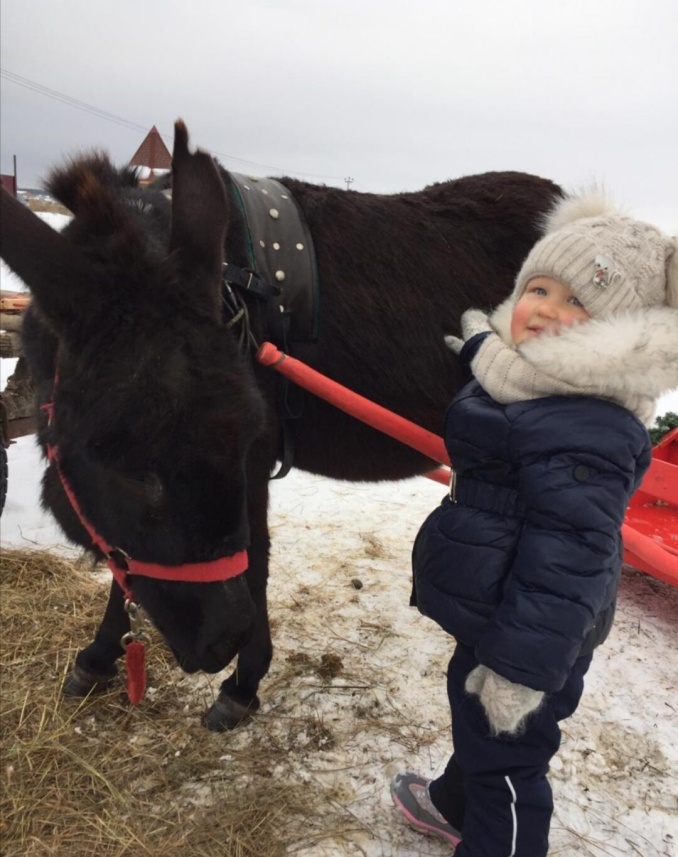 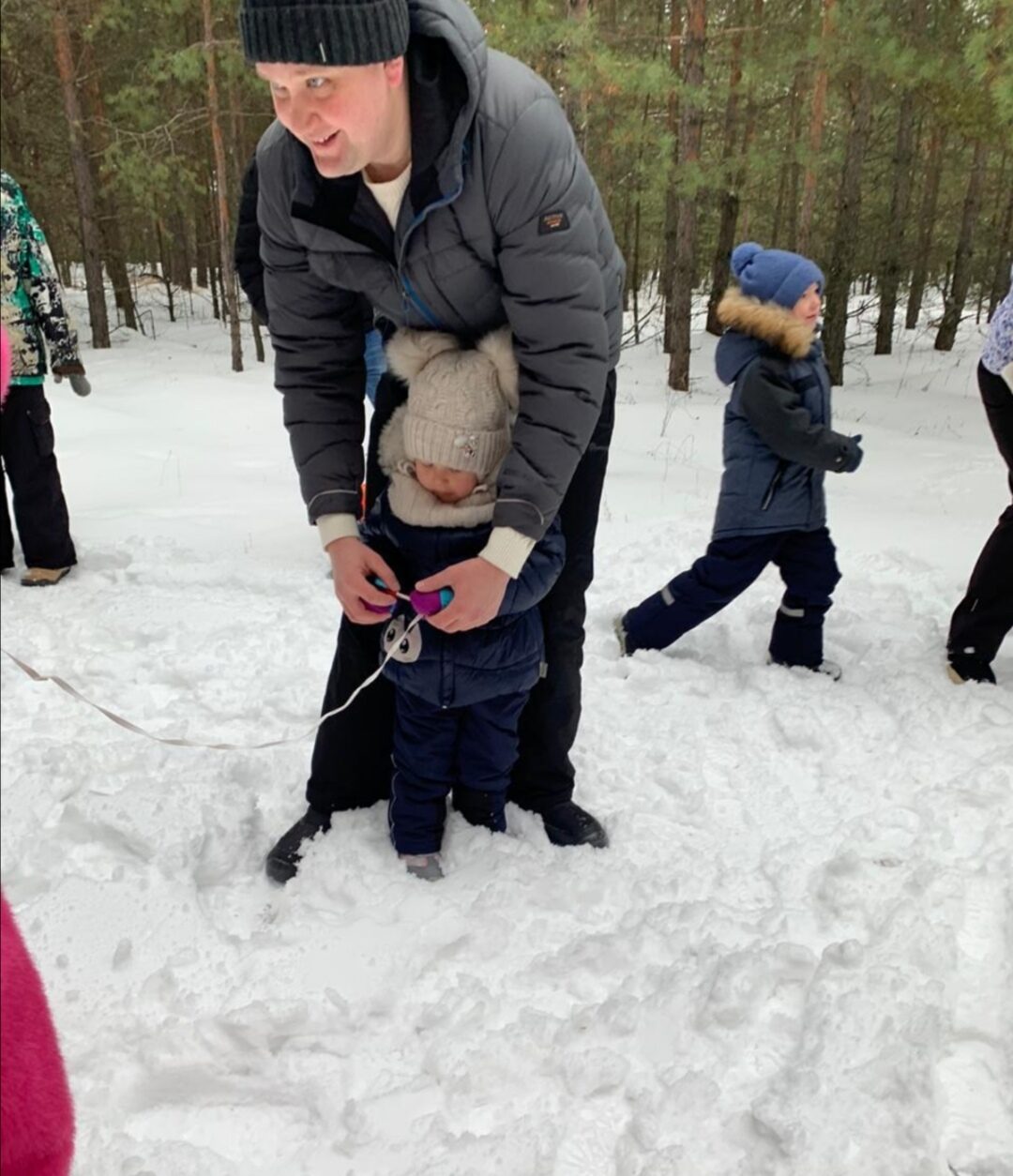 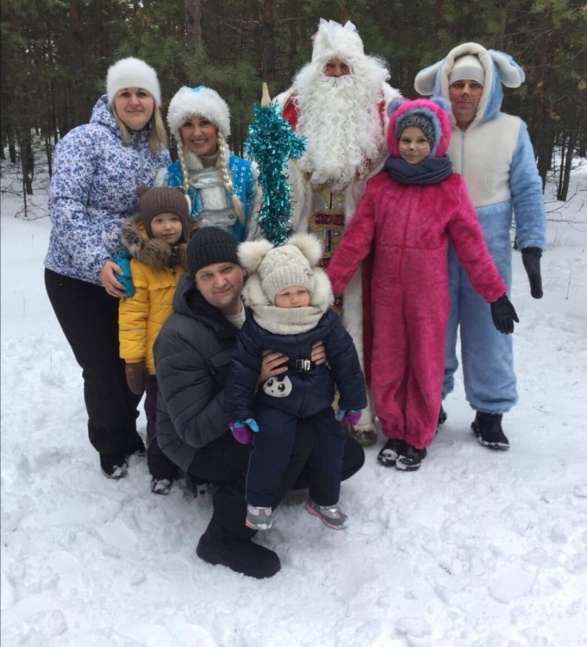 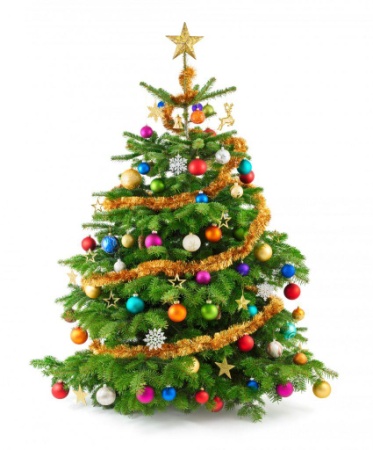 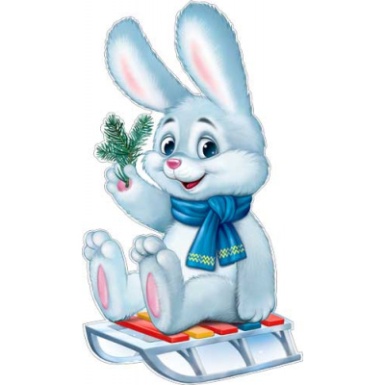 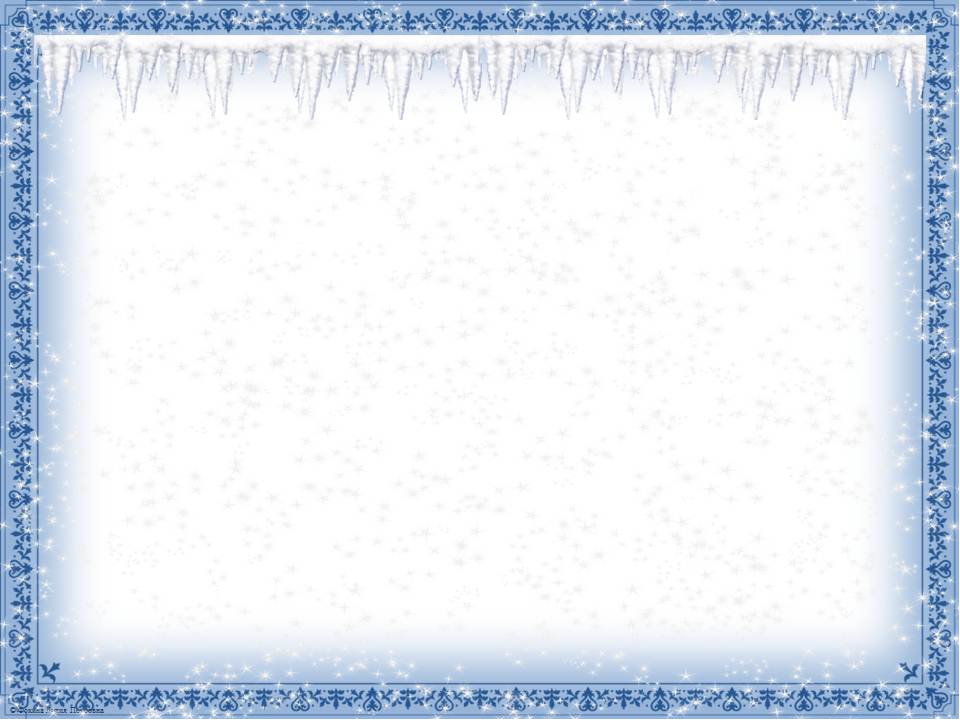 Семья Ершовых
Семья Ершовых отдыхали дома в кругу семьи. Ходили кататься на горку, ездили в парк гулять. Зарядились хорошим настроением на весь Новый год!
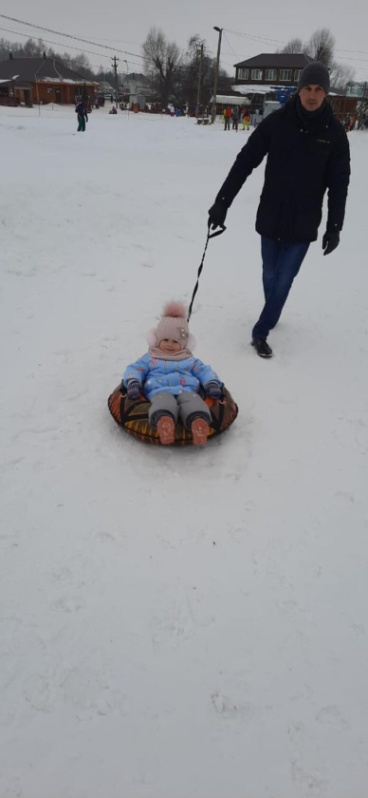 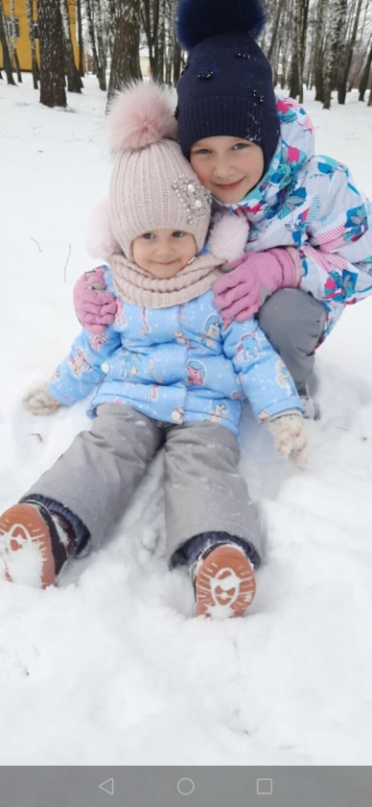 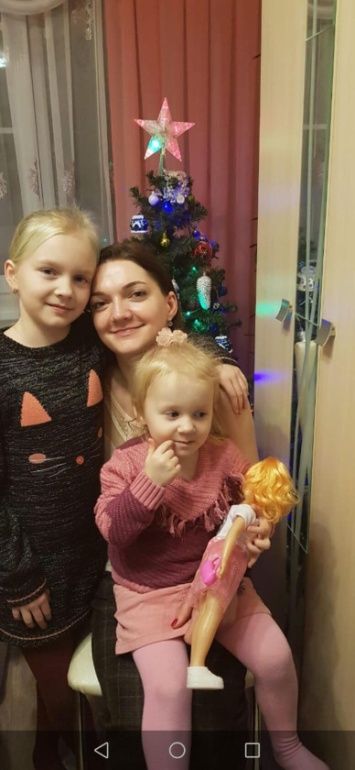 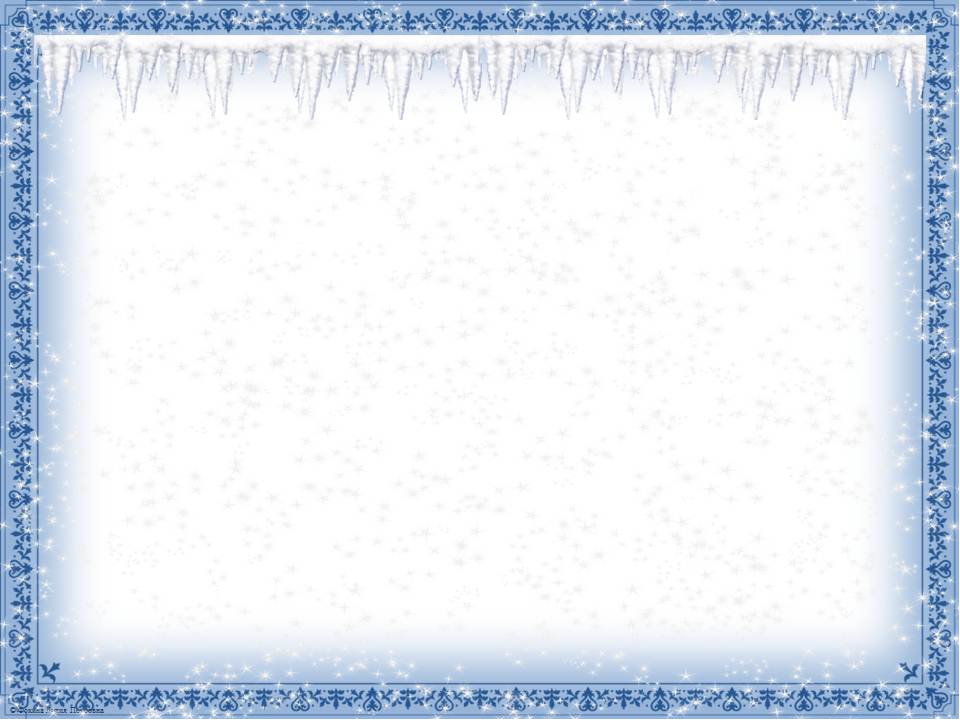 Семья Амирхановых
Отметили праздники замечательно в кругу семьи. Ходили кататься на горку, смотрели вместе с семьей мультфильмы.
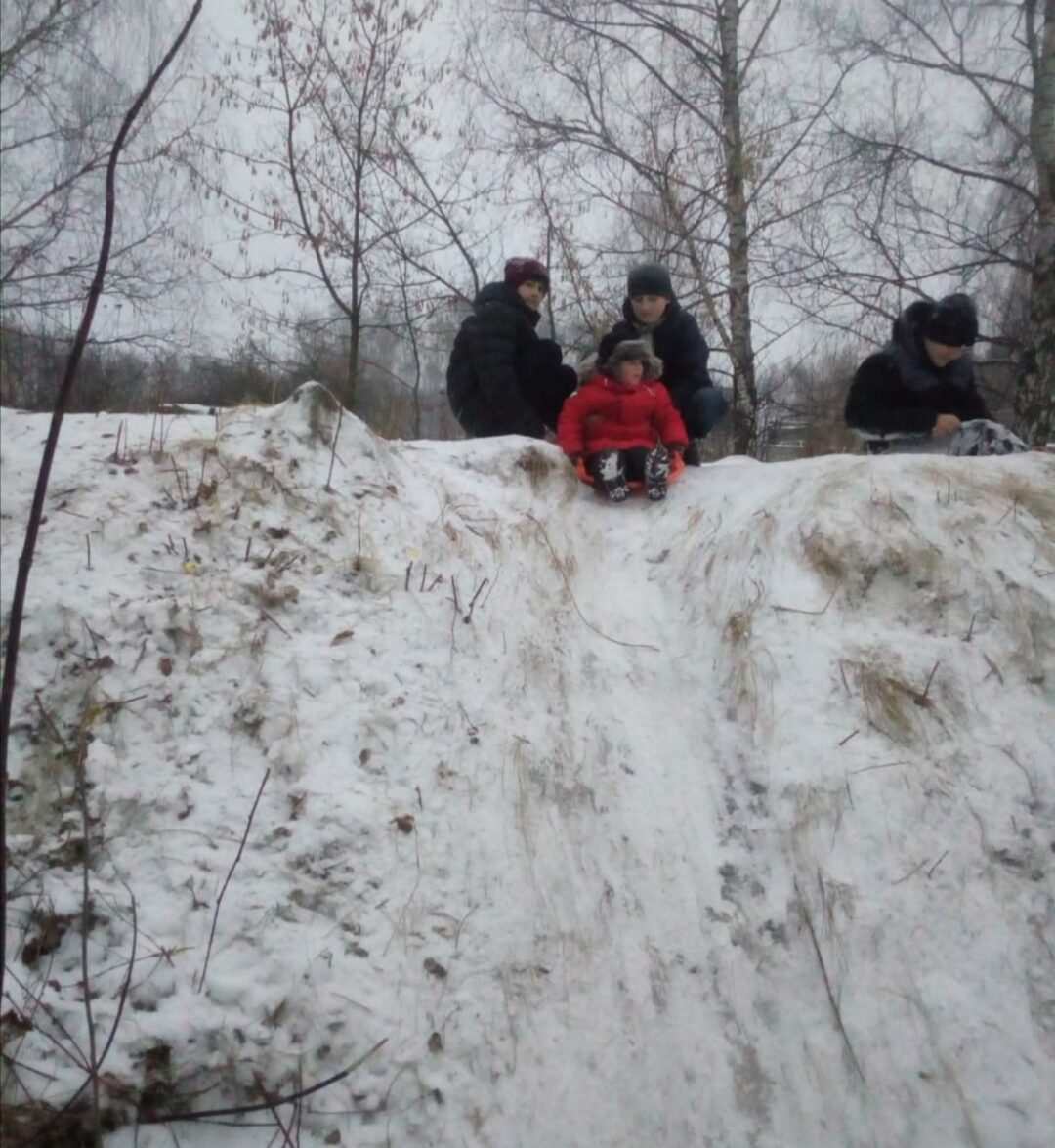 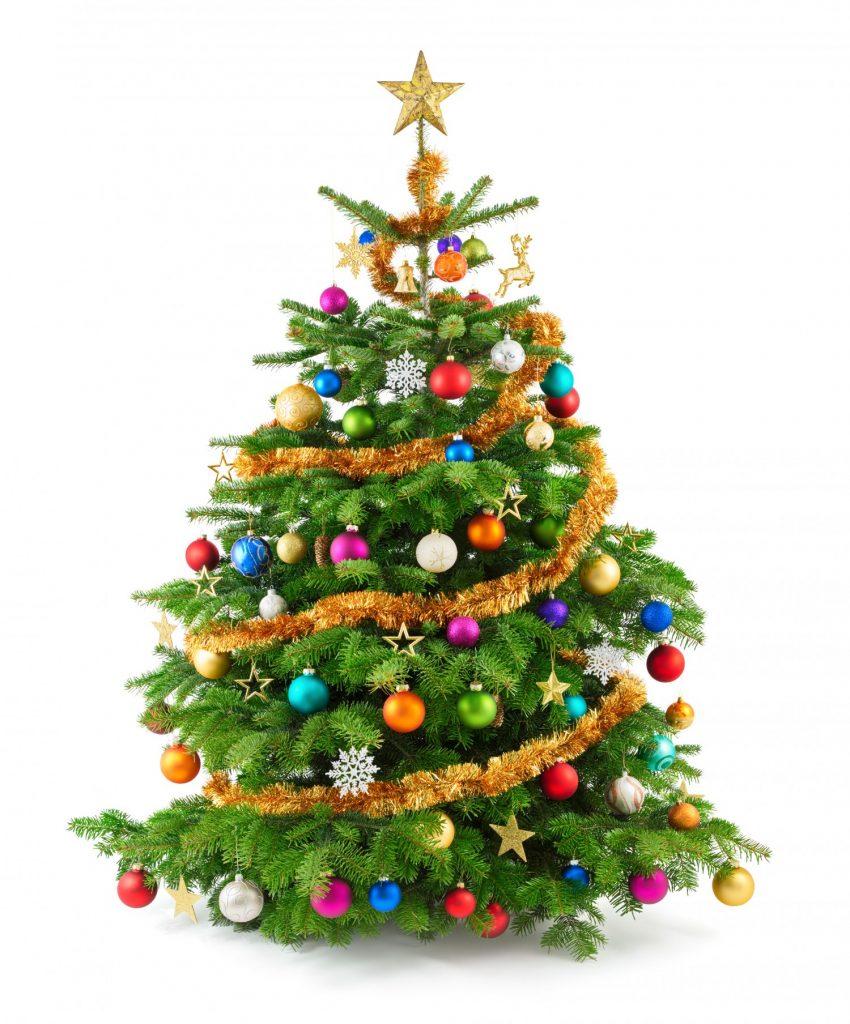 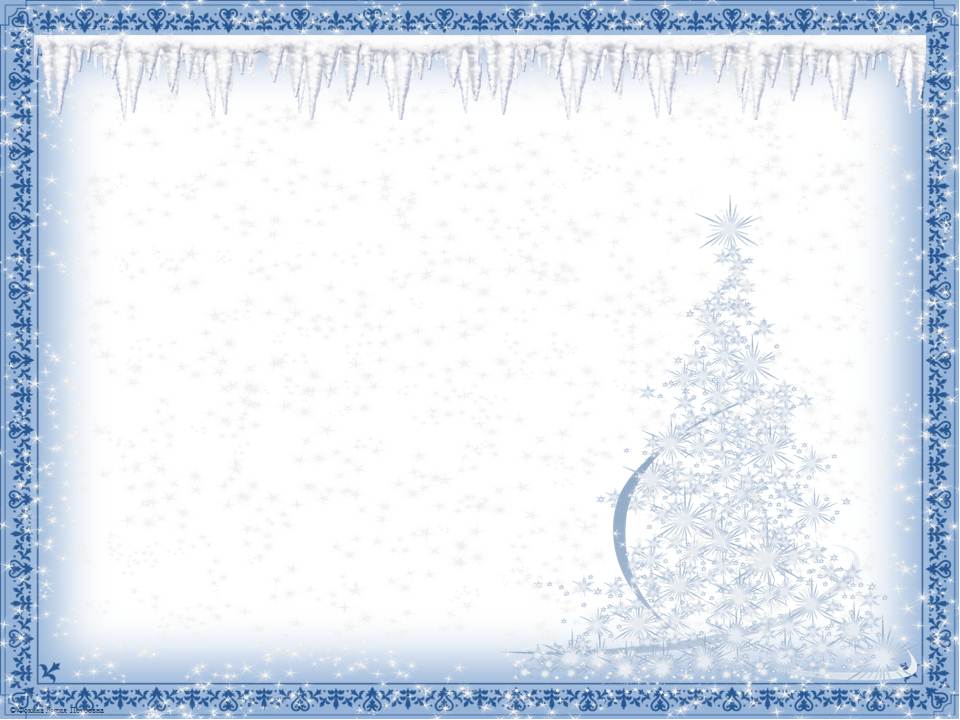 ВСЕХ С НОВЫМ ГОДОМ
                                      И
                       РОЖДЕСТВОМ!!!!


              СПАСИБО ЗА ВНИМАНИЕ!!!